Help Session: ADTs: List, Stack, QueueProof by Induction
Ezgi 
Shenqi
Bran
4/4/2016
CSE 373 Spring 2016
1
ADTs so far
4/4/2016
CSE 373 Spring 2016
2
ADT vs Implementation
java.util.queue class
ArrayQueue.java
...
how to change the data structure
implementation
eg: queue
ADT
Data Structure
program
(user)
printer
your first hw! (Executor.java)
enqueue
dequeue
isFull
isEmpty
front
…
array
linked list
…
4/4/2016
CSE 373 Spring 2016
3
Implementations
4/4/2016
CSE 373 Spring 2016
4
Implementations
4/4/2016
CSE 373 Spring 2016
5
Implementations
4/4/2016
CSE 373 Spring 2016
6
Example: Palindromes
A palindrome
A string of characters that reads the same from left to right as its does from right to left
noon, radar, level, racecar
Eve, Hannah
A man, a plan, a canal - Panama!
How would you recognize a palindrome using ADTs?
Hint: order matters – in both directions
4/4/2016
CSE 373 Spring 2016
7
Example: Palindromes
To recognize a palindrome, a queue can be used in conjunction with a stack
A stack reverses the order of occurrences
A queue preserves the order of occurrences
As you traverse the character string from left to right, insert each character into both a queue and a stack
Compare the characters at the front of the queue and the top of the stack
4/4/2016
CSE 373 Spring 2016
8
Example: Palindromes
abcd
Enqueue into a queue and push into a stack
Dequeue from the queue and pop from the stack
d
c
a
b
c
d
b
a
b
c
d
a
d
c
b
a
queue
stack
4/4/2016
CSE 373 Spring 2016
9
Example: Palindromes
hannah
Enqueue into a queue and push into a stack
Dequeue from the queue and pop from the stack
h
a
n
n
h
a
n
n
a
h
a
h
a
n
n
a
h
h
queue
h
a
n
n
a
h
stack
4/4/2016
CSE 373 Spring 2016
10
Real Life Applications
Stacks: (when you need to reverse something)
Recursion
Function call
Have you ever heard of “stack overflow”? 
Redo / Undo
Queues: (when you want to preserve the order)
Routers
Printers
OS scheduling
4/4/2016
CSE 373 Spring 2016
11
Proof by Induction
A proof consists of three parts: 
1. Prove it for the base case. 
2. Assume it for some integer k. 
3. With that assumption, show it holds for k+1.
4/4/2016
CSE 373 Spring 2016
12
Proof by Induction: Example 1
4/4/2016
CSE 373 Spring 2016
13
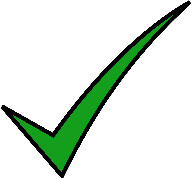 4/4/2016
CSE 373 Spring 2016
14
4/4/2016
CSE 373 Spring 2016
15
Proof by Induction: Example 2
4/4/2016
CSE 373 Spring 2016
16
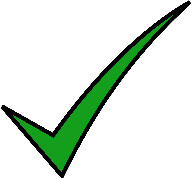 4/4/2016
CSE 373 Spring 2016
17
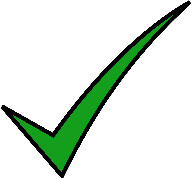 4/4/2016
CSE 373 Spring 2016
18